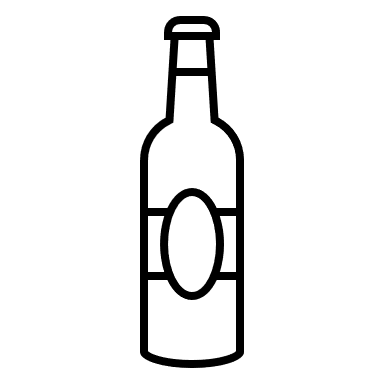 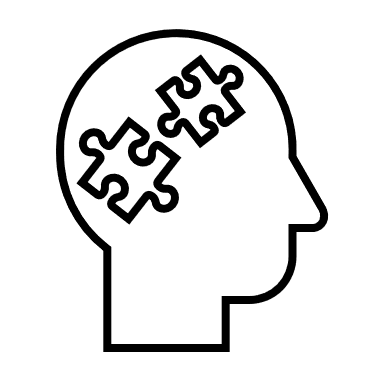 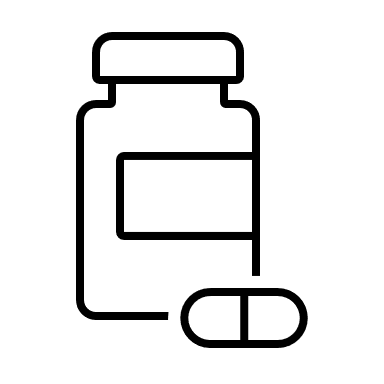 Trauma, läkemedel och missbruk Björn Ramel201119
PTSD och psykofarmaka
Inget godkänt läkemedel för att motverka utveckling av PTSD hos barn utsatta för trauma 
Inget godkänt läkemedel för behandling av pediatrisk PTSD
Psykofarmaka aktuellt för att lindra delsymtom och behandla komorbiditet
PTSD och SSRI
Vuxna: Flera SSRI lindrar PTSD. Bara sertralin och paroxetin godkända.
Måttlig effekt - andrahandsval efter psykologiska metoder.
Barn: 2 RCT med sertralin: ingen effekt
1 dubbel blind, placebokontrollerad studie med fluoxetin: signifikant men marginell effekt
Teicher, Samson 2013, Martsenkovsky 2015, Wilkinson, Carrion 2012, NICE guidelines 2018, SBU 2019
[Speaker Notes: 1 Ca 1/10 tillfrisknar.]
Traumaexponerade barn med annan sjuklighet än PTSD
Barn med psykiatrisk sjukdom såsom depression och ångest och som utsatts för barnmisshandel/trauma skiljer sig ofta från de med samma diagnos utan motsvarande bakgrund
Debuterar tidigare, större symtombörda, ökad risk för suicid och svarar överlag sämre på behandling, dvs distinkt ecofenotyp som kan kräva anpassningar av behandling.
Teicher, Samson 2013. Nanni et al 2011, Nemeroff 2016
Samsjuklighet vid PTSD
Depression
ADHD
Ångest
Beteendestörning
PTSD
Ätstörning
Dissociation/psykos
Missbruk  (SUD)
Personlighets-syndrom
[Speaker Notes: Dep och ångest vanligast]
Psykofarmaka vid PTSD och komorbiditet
Typ komorbiditet? Samband trauma? Parallell eller sekventiell behandling? Vilket tillstånd orsakar mest lidande? 
TF-KBT reducerar depression, ångest och i mindre grad externaliserande symtom, dvs skäl att avvakta läkemedel
Pragmatisk hållning vid oklarhet: behandla PTSD psykoterapeutiskt, utvärdera och addera psykofarmaka om otillräcklig effekt alternativt ompröva diagnostik.
PTSD och komorbid ångest eller depression
Givet effekt av TF-KBT på depression och ångest: 
Överväg SSRI vid svåra symtom på depression eller ångest, särskilt om äldre tonåring 
För att stabilisera symtom och underlätta traumafokuserad psykoterapi
Prepatval: Sertralin – Fluoxetin – Citalopram - Mirtazapin
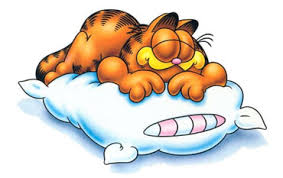 Sömnstörning
Vanligt vid PTSD 
Kan uppstå akut vid trauma men bestå flera år 
Dos-respons mellan antal trauma och risk för sömnstörning
Sänker funktionsnivån. Ökad risk för utveckling av psykiatrisk sjuklighet, inlärningssvårigheter. Hippocampus minskar. 
Sömnstörning och mardrömmar försämrar prognos av PTSD oberoende av andra variabler. 
Viktigt kartlägga och behandla
Kovachy et al 2013, Pace-Schott et al 2015, Teicher 2018
[Speaker Notes: Sömn: 70-91% av vuxna med PTSD
Kluster B och E
Återupplevande i form av mardrömmar, men också under överspändhet]
Utredning av sömnstörning
Grundlig anamnes: 
Sömnhygien, dygnsrytm, parasomni, apné, enures 
Droger
Restless legs - järnbrist?
Tandgnisslan? T ex om också mkt huvudvärk
Sömndagbok 
ÖNH om snarkning
Polysomnografi, t ex epilepsi eller parasomni?
[Speaker Notes: Apnemisstanke: ÖNH]
Sömnstörning vid PTSD
Förlängd insomning, mindre djupsömn, förändrad/fragmenterad REM-sömn. 
Mardrömmar i regel kopplade till REM-sömn som ökar under senare delen av natten
Behandling av sömnstörning
Sömnhygien, progressiv avspänning, ångeststrategier osv
Traumafokuserad psykoterapi
Imagery rehearsal therapy (IRT) mot mardrömmar
CBT-insomni 
Farmaka – typiskt om svår sömnstörning eller när andra insatser inte hjälpt
American academy of sleep medicine 2018, Davis 2007,  Yüsel 2020
[Speaker Notes: IRT ffa evidens vuxna.]
Sömnfarmaka – steg 2 i riktlinjer
Melatonin/Circadin ofta att föredra utifrån evidens, biverkningsprofil och uthållighet
Lergigan, Theralen
För äldre barn: Mirtazapin i låg dos eller Propavan
Kunskapsöversikt om sömnstörningar hos barn - Läkemedelsverket 2015, SFBUPs riktlinjer trauma- och stressrelaterade syndrom 2019
Sömnfarmaka forts
Om mycket mardrömmar och inget annat hjälpt kan antiadrenerga läkemedel som prazosin övervägas (steg 3 i SFBUPs riktlinjer). 
Benzodiazepiner – icke göra! Undantagsvis: Imovane
Prazosin
Postsynaptisk α-1-adrenerg antagonist, passerar blod hjärnbarriär 
T1/2 ca 2-4 h
Ursprunglig indikation hypertoni. Idag godkänd för benign prostatahyperplasi (doxazosin) 
Ökad off label vid PTSD-relaterade mardrömmar hos vuxna och barn. 
Rekommenderades för vuxna av American Academy of Sleep Medicine 2010.
Hypotes: ökad prefrontal aktivitet och kontroll över amygdala genom att motverka noradrenerg aktivitet
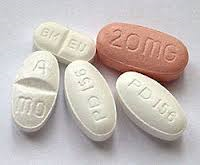 [Speaker Notes: American Acadamy of Sleep Medicine
VA- Veterans administration]
Prazosin – evidens vuxna
Metaanalys av RCT-studier (N=191) 2016: stor effekt på mardrömmar, sömn och PTSD-symtom jmf placebo 
Raskind 2018: RCT 300 veteraner med kronisk PTSD: ingen effekt
Metaanalys 2020 baserat på 7 RCT, 500 pat med PTSD, 3-20 mg till kvällen: moderat till stor effekt på mardrömsfrekvens, sömnkvalitet och PTSD-symtom
Raskind et al 2003, Aurora 2010, Kung et at 2012, George et al 2016, Raskind et al 2018 och Yücel 2020
Prazosin - barn
Tre fallstudier: effekt på mardrömmar och sömn. Få biverkningar. 
Bl a prospektiv fallstudie med 18 konsekutiva PTSD-pat <15 år utan samtidig psykoterapi under 1 månad. Dos 1-3 mg.
CGI och PTSD-symtom inklusive sömn förbättrades signifikant. 
Biverkningar: 1 patient övergående yrsel och hypotension.
Ferrafiat 2020, Akinsanya 2017, Keeshin 2017
Biverkningar prazosin
Generellt vältolererad – litteratur och kliniskt
Biverkningar: ortostatisk hypotension, yrsel (10%), hjärtklappning, muskelsvaghet, dimsyn, klåda, nästäppa, oro, depressivitet.
Allvarlig men sällsynt biverkning: svimning 30-90 min efter första intag eller efter uppehåll
Kontraindikation: angina pectoris
I praktiken, prazosin
Licensansökan. 
Varunamn: Prazosin, Hypovase, Minipress, Apo-prazo. 
1 mg vid sänggående, upptrappning med 1 mg/vecka. Sällan över 4 mg. 
Kontroll puls och blodtryck före och efter insättning och vid upptrappning. Helst sittande och stående. 
Skärpt indikation: Rädsla att sova pga mardrömmar, uppvaknande med skräck, svettningar som orsakar mycket lidande och speglar förhöjd noradrenerg aktivitet
Utsättning? Evt rebound
Neuroleptika
Vuxna: Kan enligt NICE övervägas vid PTSD, trots begränsad data. 
Barn: enbart öppna studier och caserapporter
Indikation: främst vid PTSD plus utagerande beteende eller svår dissociation
Preparatval? Risperidon, quetiapin? α-1-antiadrenerg
Sedvanliga neuroleptikakontroller
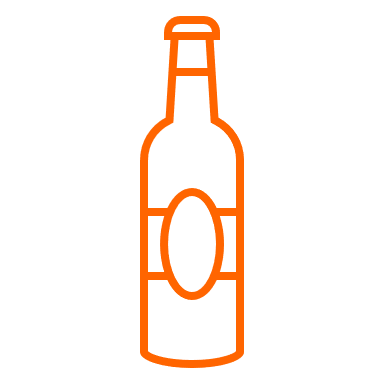 Trauma och substansmissbruk (SUD)
Trauma – framför allt interpersonell – associerat med binge drinking och substansmissbruk (SUD) hos tonåringar.
Traumaexponerade 2-3 gånger ökad risk för pågående eller tidigare missbruk jmf ungdomar utan trauma. 
Fler trauman – allvarligare och tidigare SUD 
SUD kopplat till ökad risk för ny traumaexponering
Trauma föregår missbruk i ca 50% av fallen.
Nooner 2012, Cole 2018, NCTSN
Missbruks forts
13% av pojkar och 25% av flickor i USA med SUD har samtidig PTSD – Maria Malmö snarlikt eller högre
Hypotes: trauma driver – accelererat av missbruk – hjärnans sensitisering för belöning och straff. 
PTSD-symtom tycks samtidigt påverka risk för SUD mer än trauma i sig. 
Maria Malmö: Ensamkommande ökad förekomst tramadol/opioider
Kilpatrick 2003, Alexander Holmstedt Maria Malmö muntlig kommunikation
PTSD och missbruk
Ca 20-30 % av ungdomar i USA med PTSD har också SUD, pojkar > flickor. 
Samsjuklighet försvårar behandling 
Samverkan. Sekventiellt eller parallellt? 
Överspändhet och återupplevande    självmedicinering abstinens liknar PTSD-symtom    ökat missbruk        förstärker ohjälpsamma copingstrategier
Kilpatrick 2003, Simmons 2016
Delad etiologi
Trauma
PTSD
Missbruk
Sammanfattning/rekommendation
Screena för trauma och PTSD bland pat med missbruk
Fortlöpande följa PTSD-symtom vid kombination SUD och traumahistorik 
Screena missbruk bland PTSD-pat i tonåren
Läkemedel vid PTSD för delsymtom och tänkbart vid komorbiditet
Behandla sömnsvårigheter vid PTSD aktivt
Begränsat men ökat vetenskapligt stöd för prazosin vid mardrömmar
Tack!
Fotograf: Göran Engström